PROJEKT MOBILNOSTIUČENIKA2020.„EUROPA ZA SVIH”   Kaunas, Litva	-2. roditeljski sastanak
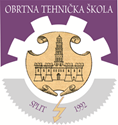 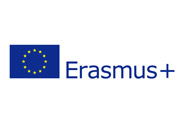 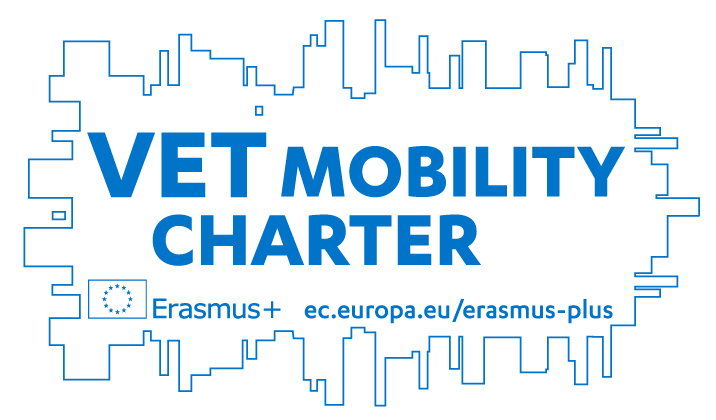 TIJEK PROJEKTNIH AKTIVNOSTI
KULTUROLOŠKA PRIPREMA
JEZIČNA PRIPREMA
PSIHOLOŠKO-PEDAGOŠKA, FINACIJSKA  PRIPREMAPRIPREM
MODEL FINANCIRANJA MOBILNOSTI
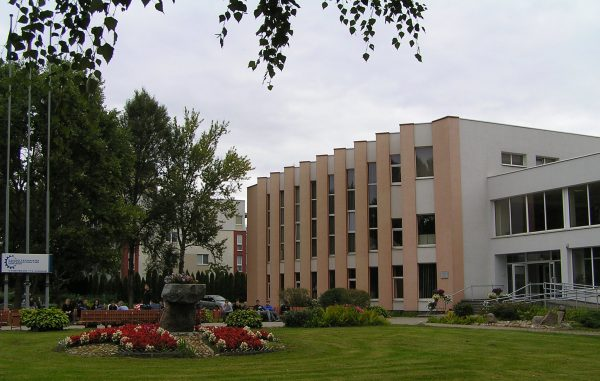 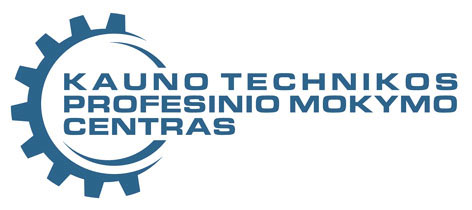 Praktična nastava: ŠKOLSKE RADIONICE
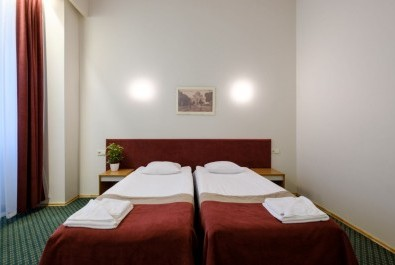 SMJEŠTAJKaunas
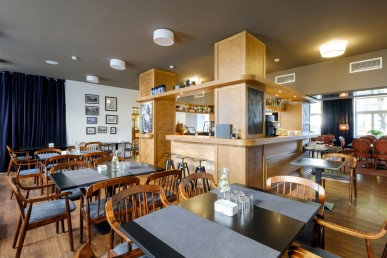 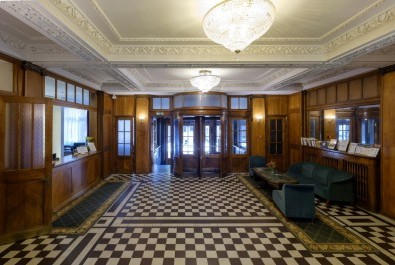 SMJEŠTAJVILNIUS
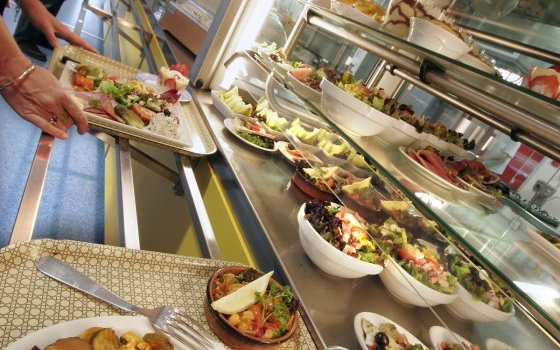 PREHRANA
Ručak: škola (ručak malo više od 2 eura), u blizini vanjskih radionica
Vikendom: restoran, prema željama
NASTAVNICI U PRATNJI
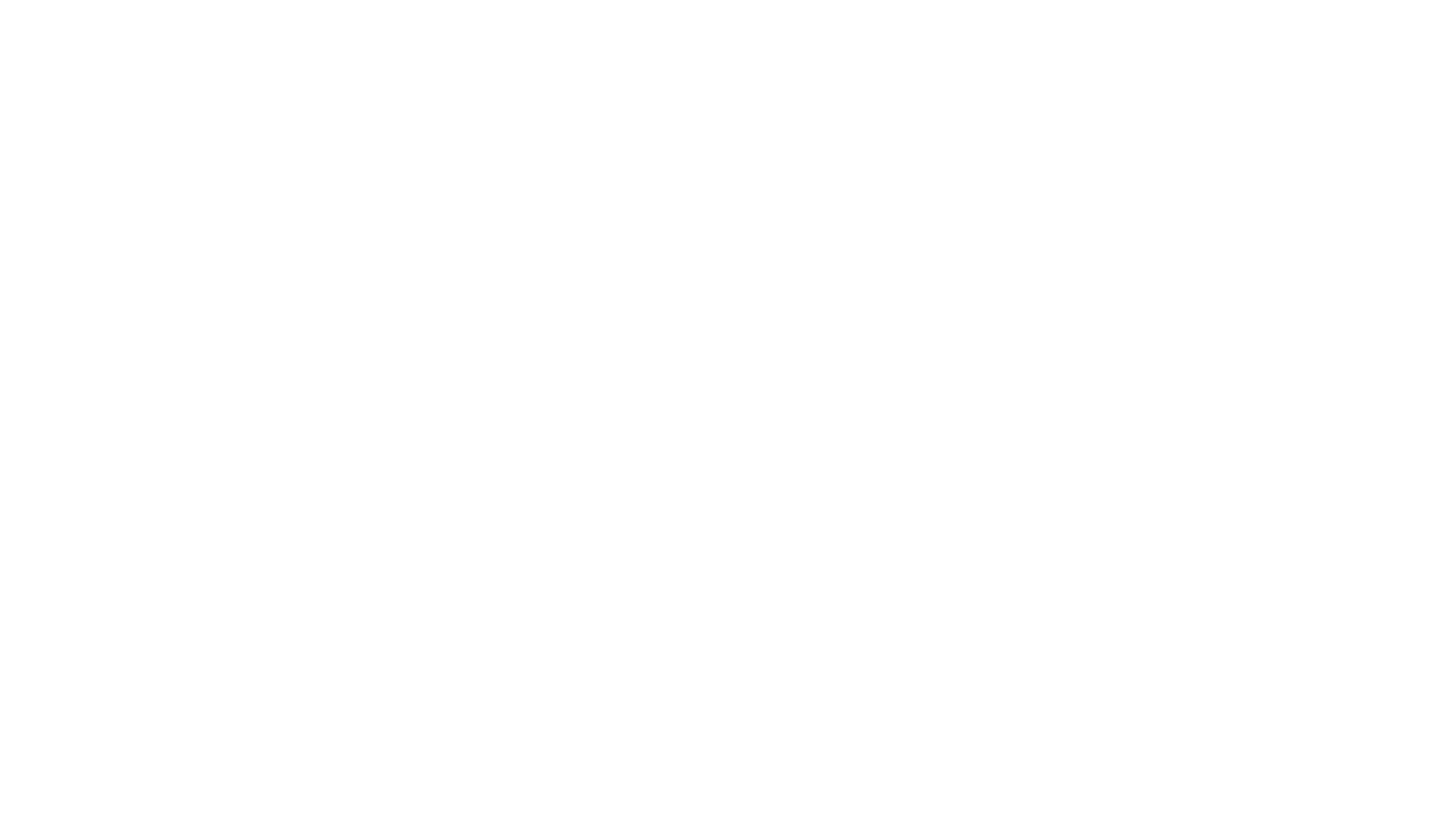 -kulturološke aktivnosti tijekom vikenda

Udaljenosti vlakom:
Kaunas-Vilnius: 1 h 30 min

-slobodne aktivnosti/ druženje
SLOBODNO VRIJEME
PARENTAL CONSENT
-Potpisivanje suglasnosti
POTPISIVANJE UGOVORA O DODJELI FINACIJSKE POTPORE
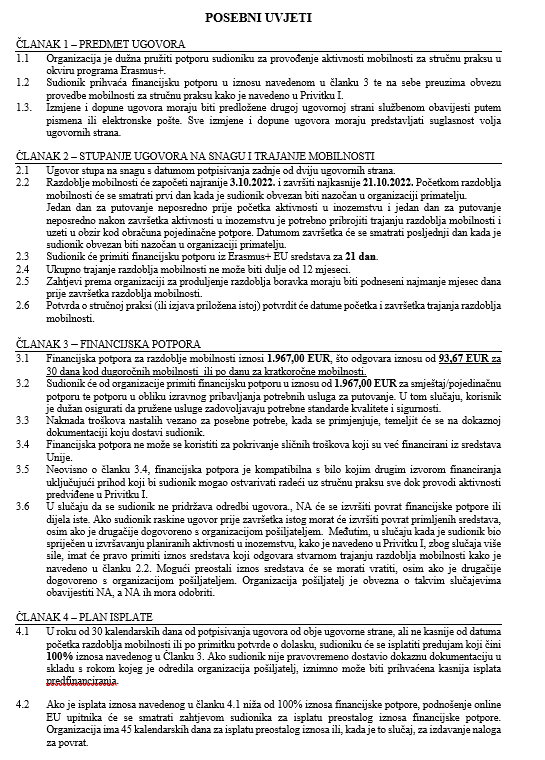 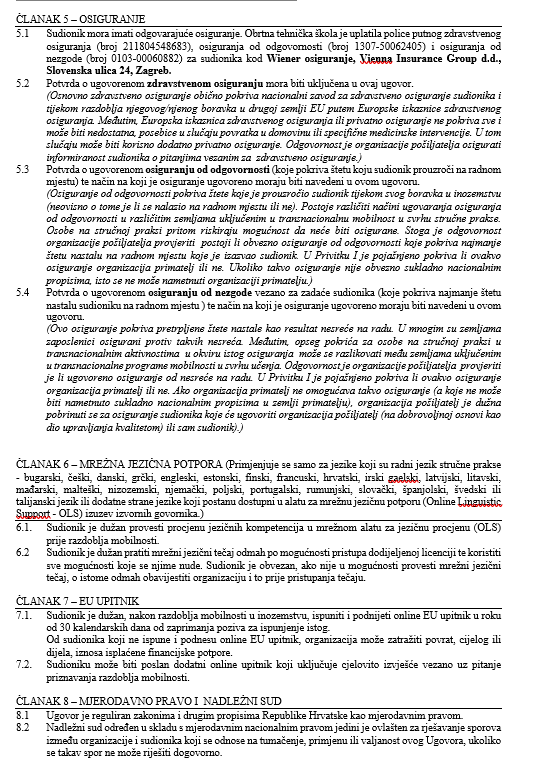 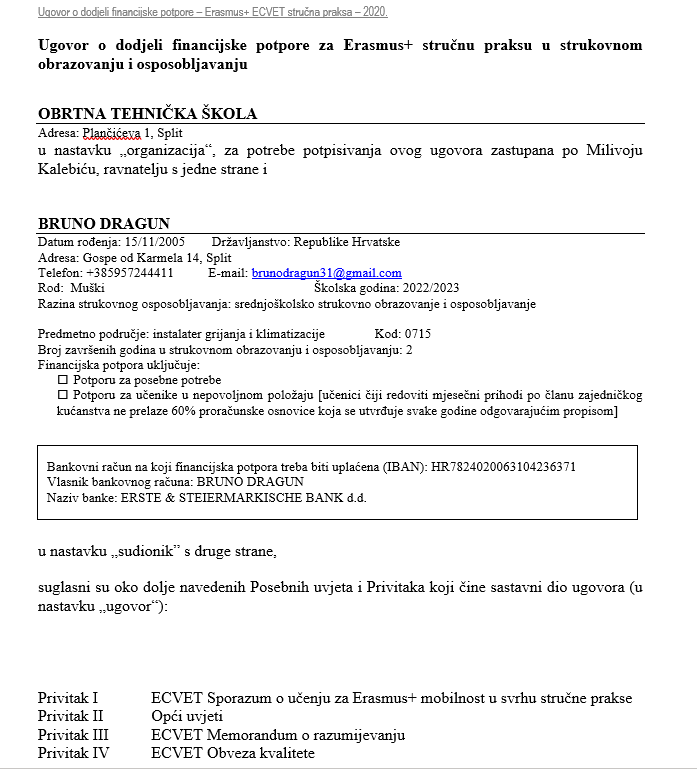 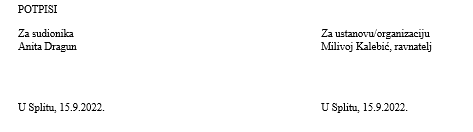 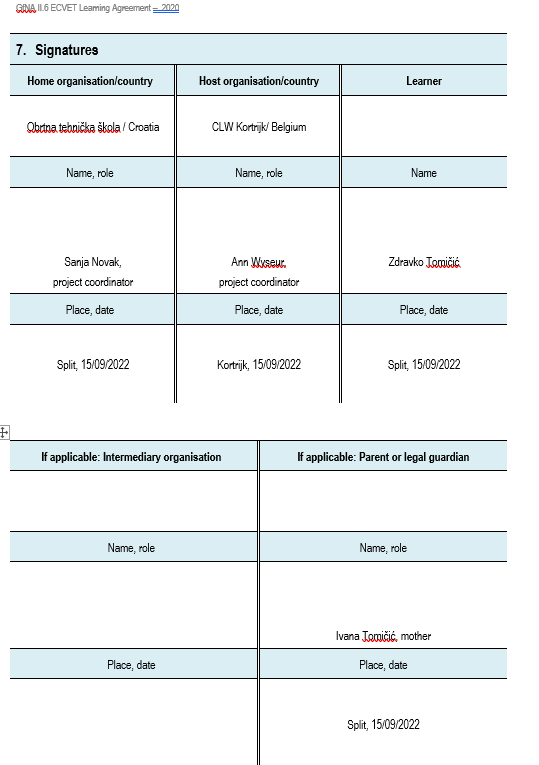 POTPISIVANJE UGOVORA O UČENJU (Learning Agreement)
-popisani skupovi ishoda učenja 
i pojedinačni ishodi
-definirani načini vrednovanja

Potpisuju:
Učenik
Roditelj
Koordinator ustanove primateljice
Koordinator ustanove pošiljateljice
POTPISIVANJE   Obveze kvalitete
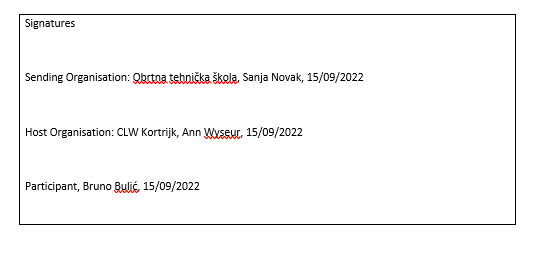